Data Parallelism and Control-Flow
Unit 1.c
6/16/2010
Practical Parallel and Concurrent Programming DRAFT: comments to msrpcpcp@microsoft.com
1
Acknowledgments
Authored by
 Thomas Ball, MSR Redmond
8/17/2010
Practical Parallel and Concurrent Programming DRAFT: comments to msrpcpcp@microsoft.com
2
Recall Parallel.For
A
A;
Parallel.For(0, N, 
   m: i => { B; }
);
C;
…
m(0)
m(1)
m(N-1)
C
6/16/2010
Practical Parallel and Concurrent Programming DRAFT: comments to msrpcpcp@microsoft.com
3
Control Flow: When Ordering Matters
In theory, no order between the delegates m(i)
Parallel.For expresses potential maximal parallelism

In practice, ordering/sequencing of m(i) impacts performance
cache locality
dynamic partitioning, load balancing

Programmers also may need control over execution
stop, break, exception handling, cancellation
6/16/2010
Practical Parallel and Concurrent Programming DRAFT: comments to msrpcpcp@microsoft.com
4
Concepts
Workloads
Static and dynamic partitioning
Coordination vs. computation

Partitioner
Local control-flow
Stop/break out of Parallel.For
Exceptions
Cancellation
Performance
Concept
Code
Concept
6/16/2010
Practical Parallel and Concurrent Programming DRAFT: comments to msrpcpcp@microsoft.com
5
Parallel.For on Two Cores, an Unbalanced Workload, a Static Partition
6/16/2010
Practical Parallel and Concurrent Programming DRAFT: comments to msrpcpcp@microsoft.com
6
Work and Span
Parallelism = Work/Span
Unbalanced workload + static partition
Work  unchanged
Static partition increases Span
Parallelism decreases
What to do?
Ensure a balanced workload, or
Dynamically partition work (can also increase Span, but not as much as before)
6/16/2010
Practical Parallel and Concurrent Programming DRAFT: comments to msrpcpcp@microsoft.com
7
Partitioning
Less  Load-Balancing
Less  Coordination
More Coordination
6/16/2010
Practical Parallel and Concurrent Programming DRAFT: comments to msrpcpcp@microsoft.com
8
[Speaker Notes: See Parallel.For examples]
Coordination vs. Computation in the Parallel DAG
Coordination
Work done by the run-time to properly schedule m(i)
Each edge has a run-time cost (burden)

Computation 
The execution of A, m(i), C
A
…
m(0)
m(1)
m(N-1)
C
6/16/2010
Practical Parallel and Concurrent Programming DRAFT: comments to msrpcpcp@microsoft.com
9
Ordering of Iteration Spaceand Partitioning
Parallel.For(0,N, …)
Ordered by integer range [0...N-1]

Parallel.ForEach(enumerable, …)
Ordered by integer range if enumerable is
Array
IList<T>
Otherwise, 
ordered by enumerable.Current/MoveNext
6/16/2010
Practical Parallel and Concurrent Programming DRAFT: comments to msrpcpcp@microsoft.com
10
Dynamic Partitioning via Chunking
A chunk is a contiguous range of iteration space
chunk is executed by one task sequentially
more computation/less coordination

Parallel.For dynamically allocates chunks to tasks

Chunk size increases over time
ensures good load balancing if few iterations
minimizes overhead if there are many iterations
6/16/2010
Practical Parallel and Concurrent Programming DRAFT: comments to msrpcpcp@microsoft.com
11
[Speaker Notes: Toub says: Parallel.For’s algorithm is actually more complicated than this in order to make better use of cache locality while minimizing synchronization.  It starts by dividing the iteration space up into P ranges, and every work item <= P that joins into the loop will be assigned its own range.  Within each range, chunking happens.  This way, threads are largely operating on their own region of the iteration space, but their grabbing chunks from it rather than reserving the whole thing, such that if another worker completes its range, or if an additional worker > P arrives, that worker will be able to help finish the initially assigned range (with the exception of whatever is in the most recently allocated chunk from that range).  So, your description on the slide is accurate, but there’s more going on beyond what you’ve listed in order to improve perf and minimize synchronization on the same memory locations (since each range ends up having its own “next available” index marker).]
System.Collections.Concurrent.Partitioner
// Represents a particular manner of splitting a 
// data source into multiple partitions.
public abstract class Partitioner<TSource>
{
    protected Partitioner();
    public virtual bool SupportsDynamicPartitions { get; }
    public virtual IEnumerable<TSource> GetDynamicPartitions();
    public abstract IList<IEnumerator<TSource>> 
                           GetPartitions(int partitionCount);
}
public abstract class OrderablePartitioner<TSource> : 
                                          Partitioner<TSource>
6/16/2010
Practical Parallel and Concurrent Programming DRAFT: comments to msrpcpcp@microsoft.com
12
[Speaker Notes: Partitioner<T> is what allows you to supply custom partitioning, Partitioner<T> hands out enumerators for each partition, and as Partitioner<T> works with arbitrary Ts rather than just Int32 or Int64, Parallel.ForEach has overloads that accept Partitioner<T> but Parallel.For does not.  If you do want to partition an integral range through your own custom mechanism, you can create a Partition<Int32> or Partitioner<Int64> to do whatever you want… you then just use Parallel.ForEach with it instead of Parallel.For.]
Visual Partitioning: Explore Workloads and Partitioning
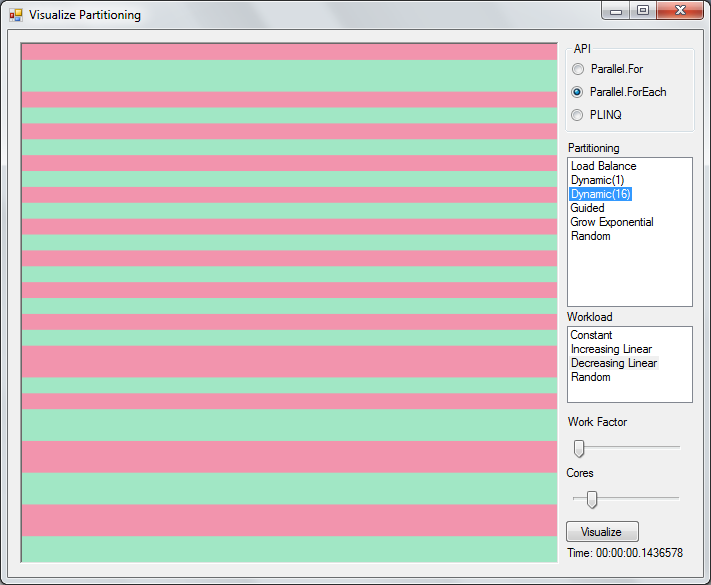 6/16/2010
Practical Parallel and Concurrent Programming DRAFT: comments to msrpcpcp@microsoft.com
13
Take Advantage of Chunking via Local Control Flow
6/16/2010
Practical Parallel and Concurrent Programming DRAFT: comments to msrpcpcp@microsoft.com
14
 in Parallel, Very Inefficiently
const int NUM_STEPS = 100000000;

static double NaiveParallelPi()
{
    double sum = 0.0;
    double step = 1.0 / (double)NUM_STEPS;
    object obj = new object();
    Parallel.For(0, NUM_STEPS, i =>
    {
        double x = (i + 0.5) * step;
        double partial = 4.0 / (1.0 + x * x);
        lock (obj) sum += partial;
    });
    return step * sum;
}
6/16/2010
Practical Parallel and Concurrent Programming DRAFT: comments to msrpcpcp@microsoft.com
15
Local Control-flow
public static ParallelLoopResult For<TLocal>(
    int fromInclusive, int toExclusive,
    Func<TLocal> localInit,
    Func<int, ParallelLoopState, TLocal, TLocal> body,
    Action<TLocal> localEnd);
…
localInit
localInit
Sequential
Task Chunks
body
body
…
…
body
body
localEnd
localEnd
6/16/2010
Practical Parallel and Concurrent Programming DRAFT: comments to msrpcpcp@microsoft.com
16
[Speaker Notes: http://msdn.microsoft.com/en-us/library/dd460703(v=VS.100).aspx

The body delegate is invoked once for each value in the iteration range: [fromInclusive, toExclusive). It is provided with the following parameters: the iteration count (an Int32), a ParallelLoopState instance that may be used to break out of the loop prematurely, and some local state that may be shared amongst iterations that execute on the same thread.

The localInit delegate is invoked once for each thread that participates in the loop's execution and returns the initial local state for each of those threads. These initial states are passed to the first body invocations on each thread. Then, every subsequent body invocation returns a possibly modified state value that is passed to the next body invocation. Finally, the last body invocation on each thread returns a state value that is passed to the localFinally delegate. The localFinally delegate is invoked once per thread to perform a final action on each thread's local state. This delegate might be invoked concurrently on multiple threads; therefore, you must synchronize access to any shared variables.
If fromInclusive is greater than or equal to toExclusive, then the method returns immediately without performing any iterations.]
 in Parallel, More Efficiently
const int NUM_STEPS = 100000000; 
static double ParallelPi()
{
    double sum = 0.0;
    double step = 1.0 / (double)NUM_STEPS;
    object obj = new object();
    Parallel.For(0, NUM_STEPS,
        () => 0.0,
        (i, state, partial) =>
        {
            double x = (i + 0.5) * step;
            return partial + 4.0 / (1.0 + x * x);
        },
        partial => { lock (obj) sum += partial; });
    return step * sum;
}
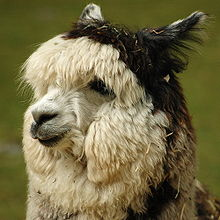 Alpaca

Project
ControlFlow\LocalControlFlow.cs
6/16/2010
Practical Parallel and Concurrent Programming DRAFT: comments to msrpcpcp@microsoft.com
17
More Control Flow
Stop/break out of Parallel.For
Parallel execution and exceptions
Cancelling a parallel computation
6/16/2010
Practical Parallel and Concurrent Programming DRAFT: comments to msrpcpcp@microsoft.com
18
Stopping Parallel For Loops
Example 1
Searching a large unsorted collection
First hit wins

Example 2
Searching a large unsorted collection
Find lowest index with matching element
6/16/2010
Practical Parallel and Concurrent Programming DRAFT: comments to msrpcpcp@microsoft.com
19
ParallelLoopState
Enables iterations of Parallel loops to interact with other iterations
One instance provided by runtime to each loop
Methods
void Stop()
void Break()
6/16/2010
Practical Parallel and Concurrent Programming DRAFT: comments to msrpcpcp@microsoft.com
20
Searching for 42
int index = -1;
ParallelLoopResult loopResult =
Parallel.For(0, a.Length, 
(int i, ParallelLoopState loop) =>
{
    if (a[i] == 42)
    {
        index = i;
        loop.Stop();
    }
}
);
if (!loopResult.IsCompleted) {
   Console.WriteLine(“42 at index ” + index);
}
ControlFlow\StopBreak.cs
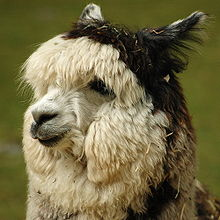 Alpaca

Project
6/16/2010
Practical Parallel and Concurrent Programming DRAFT: comments to msrpcpcp@microsoft.com
21
[Speaker Notes: Race condition on exit (above is non-deterministic)]
Searching for First 42
ParallelLoopResult loopResult =
Parallel.For(0, a.Length,
   (int i, ParallelLoopState loop) =>
{
    if (a[i] == 42)
    {
        loop.Break();
    }
}
);
if (loopResult.LowestBreakIteration.HasValue) {
    Console.WriteLine(“Lowest index of 42 = ”  +
       loopResult.LowestBreakIteration.Value);
}
6/16/2010
Practical Parallel and Concurrent Programming DRAFT: comments to msrpcpcp@microsoft.com
22
Long Running Loop Iterations
Poll ParallelLoopState
bool IsStopped
Nullable<long> LowestBreakIteration
bool IsExceptional
bool ShouldExitCurrentIteration
6/16/2010
Practical Parallel and Concurrent Programming DRAFT: comments to msrpcpcp@microsoft.com
23
ParallelLoopResult
IsCompleted == true
All iterations were processed.
IsCompleted == false && LowestBreakIteration.HasValue == false
Stop was used to exit the loop early
IsCompleted == false && LowestBreakIteration.HasValue == true
Break was used to exit the loop early,
6/16/2010
Practical Parallel and Concurrent Programming DRAFT: comments to msrpcpcp@microsoft.com
24
What does this code do?
try {
  Parallel.Invoke(
  () => { int x = 0; int y = 100/x; }, 
  () => { object p = null; var s = p.ToString();  }
);
} catch (Exception e) {
   Console.WriteLine(e.ToString());
}
6/16/2010
Practical Parallel and Concurrent Programming DRAFT: comments to msrpcpcp@microsoft.com
25
System.AggregateException
Used to consolidate multiple failures into a single, throwable exception object

AggregateException
ReadOnlyCollection<Exception> InnerExceptions
AggregateException Flatten()
void Handle(Func<Exception, bool> pred)
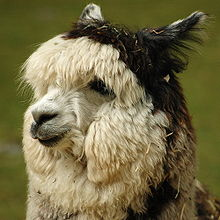 Alpaca

Project
ControlFlow\AggregateExceptionExample.cs
6/16/2010
Practical Parallel and Concurrent Programming DRAFT: comments to msrpcpcp@microsoft.com
26
Cancellation in .NET 4
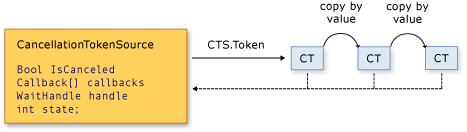 CancellationTokenSource
CancellationToken
6/16/2010
Practical Parallel and Concurrent Programming DRAFT: comments to msrpcpcp@microsoft.com
27
Cancellation in .NET 4
Cancellation is cooperative
Listeners can be notified of cancellation requests by
polling, callback registration, or waiting on wait handles
A cancellation request  is sent to all copies of the token via one method call 
A listener can listen to multiple tokens simultaneously by joining them into one linked token
6/16/2010
Practical Parallel and Concurrent Programming DRAFT: comments to msrpcpcp@microsoft.com
28
void Cancel()
The associated CancellationToken will transition to a state where IsCancellationRequested returns true. 

Any callbacks or cancelable operations registered with the CancellationToken will be executed.

Cancelable operations and callbacks registered with the token should not throw exceptions.
6/16/2010
Practical Parallel and Concurrent Programming DRAFT: comments to msrpcpcp@microsoft.com
29
Canceling Parallel.For (1)
var cts = new CancellationTokenSource();
            var po = new ParallelOptions()
            {
                CancellationToken = cts.Token,
                MaxDegreeOfParallelism = 
                           System.Environment.ProcessorCount,
            };
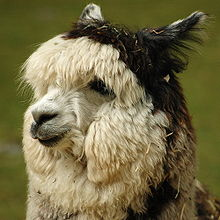 Alpaca

Project
ControlFlow\CancelingExample.cs
30
Canceling Parallel.For (2)
Parallel.Invoke(
                () =>
                {
                    Thread.Sleep(10);
                    Console.WriteLine("Cancelling operation via CancellationToken.Cancel...");
                    cts.Cancel();
                },
                () =>
                {
                    try
                    {
                        Thread.Sleep(1);
                        int[] nums = Enumerable.Range(0, 1000000).ToArray();
                        Parallel.ForEach(nums, po, (num) =>
                        {
                            double d = Math.Sqrt(num) * Math.Sqrt(num * num);
                        });
                        Console.WriteLine("Operation completed without being cancelled.");
                    }
                    catch (OperationCanceledException e)
                    {
                        Console.WriteLine(e.Message);
                        Assert.IsTrue(token.IsCancellationRequested);
                    }
                });
31
Multiple Exit Strategies
Unhandled exceptions take priority over Stop, Break, or cancellation requests

If no exceptions occurred but the CancellationToken was signaled and either Stop or Break was used
there’s a potential race as to whether the loop will notice the cancellation prior to exiting:
If it does, the loop will exit with an OperationCanceledException. 
If it doesn’t, it will exit due to the Stop/Break
6/16/2010
Practical Parallel and Concurrent Programming DRAFT: comments to msrpcpcp@microsoft.com
32
Multiple Exit Strategies
Stop and Break may not be used together. If they are, an exception will be raised.
For long running iterations, there are multiple properties an iteration might want to check to see whether it should bail early: 
IsStopped, LowestBreakIteration, IsExceptional
ShouldExitCurrentIteration property, which consolidates all of those checks in an efficient manner.
6/16/2010
Practical Parallel and Concurrent Programming DRAFT: comments to msrpcpcp@microsoft.com
33
[Speaker Notes: ShouldExitCurrentIteration also incorporates a cancellation check.]
http://code.msdn.microsoft.com/ParExtSamples
ParallelExtensionsExtras.csproj
Extensions/
AggregateExceptionExtensions.cs
CancellationTokenExtensions.cs
Partitioners/
6/16/2010
Practical Parallel and Concurrent Programming DRAFT: comments to msrpcpcp@microsoft.com
34